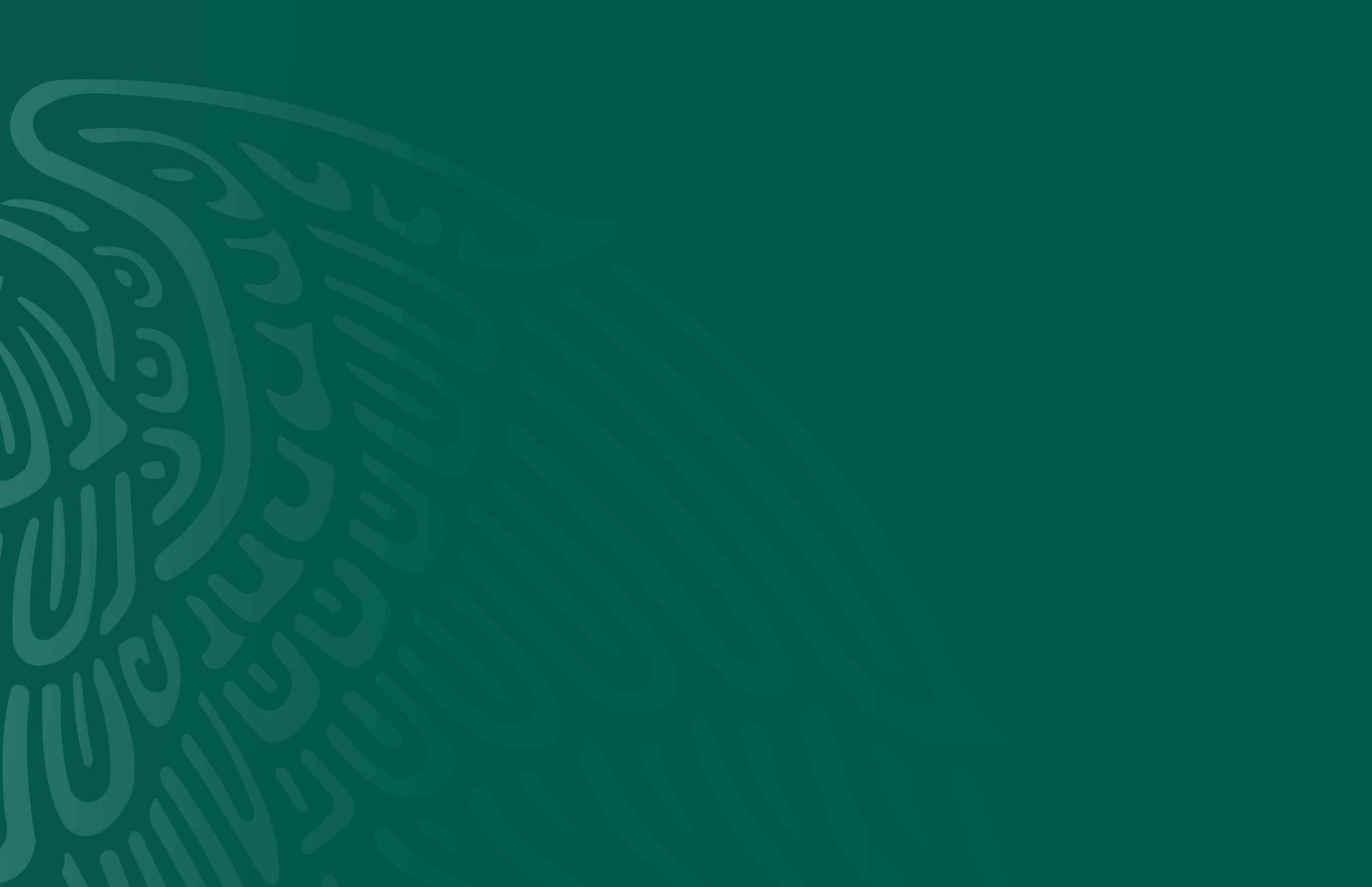 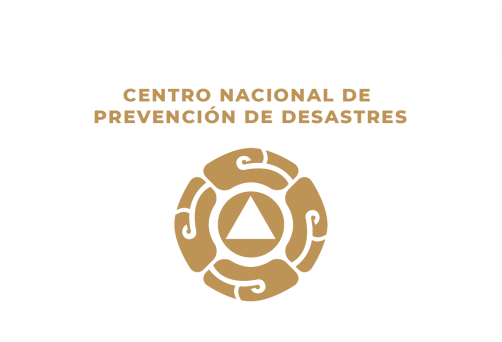 Actividad reciente 
del volcán Popocatépetl
01 de abril, 2019
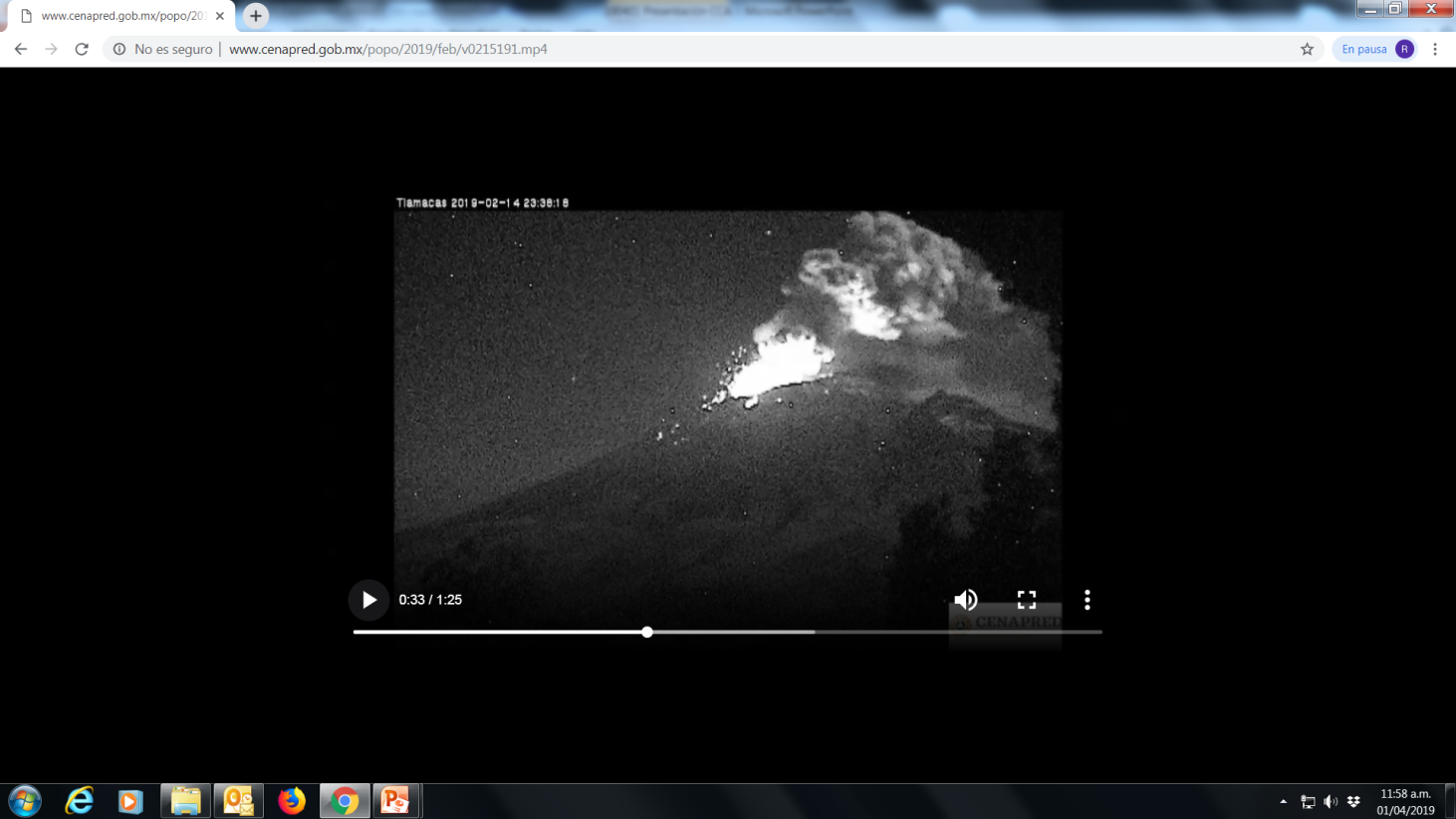 14 de febrero 2019
Actividad “estromboliana” o tren de pequeñas explosiones que lanzan fragmentos a corta distancia del cráter y acompañaron el emplazamiento del domo 82
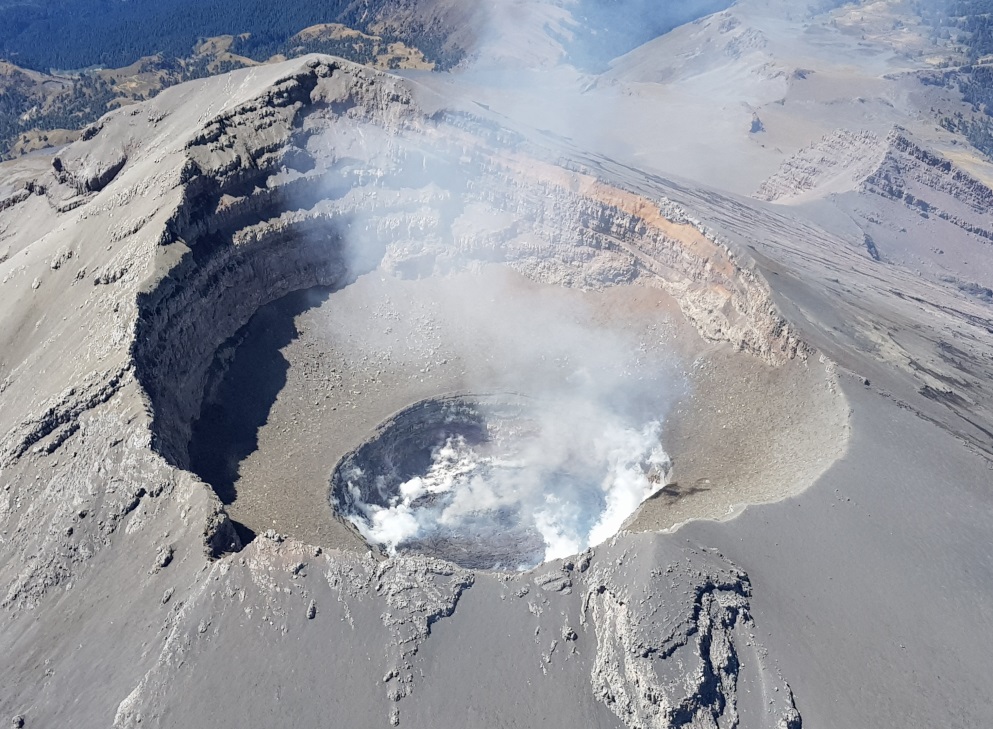 21 febrero 2019
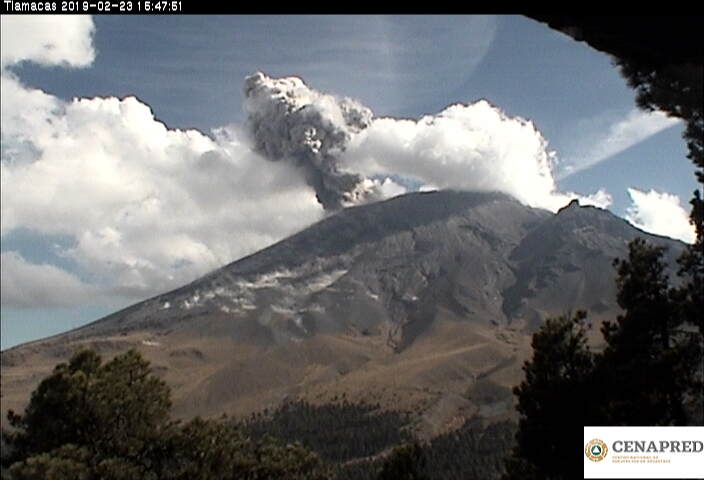 23 febrero 2019
Primera y más energética (sísmicamente) explosión de destrucción del domo 82
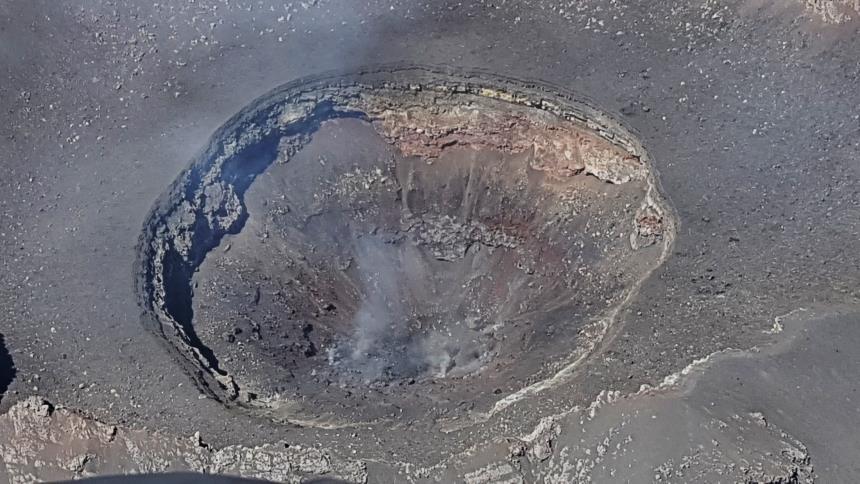 15 marzo 2019
Aparente destrucción total del domo 82
18 marzo 2019
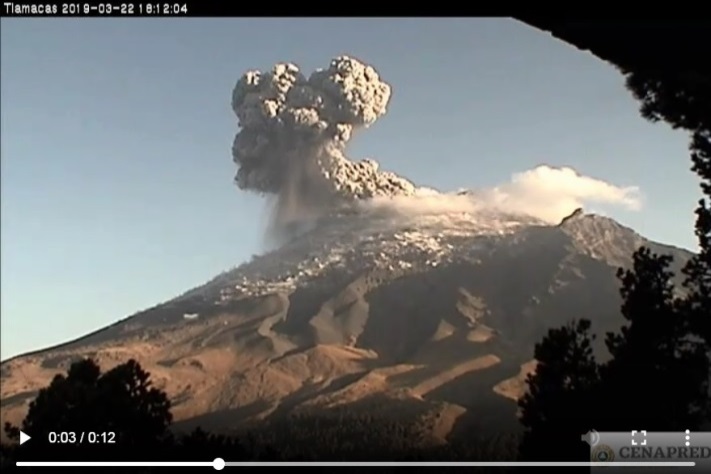 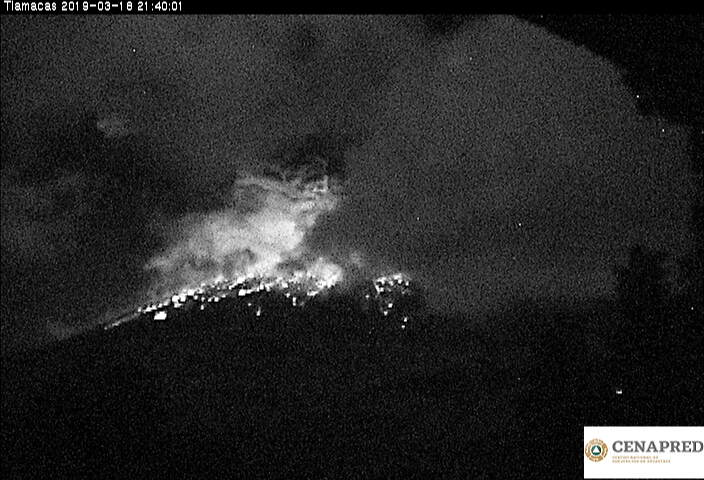 22 marzo 2019
22 marzo 2019
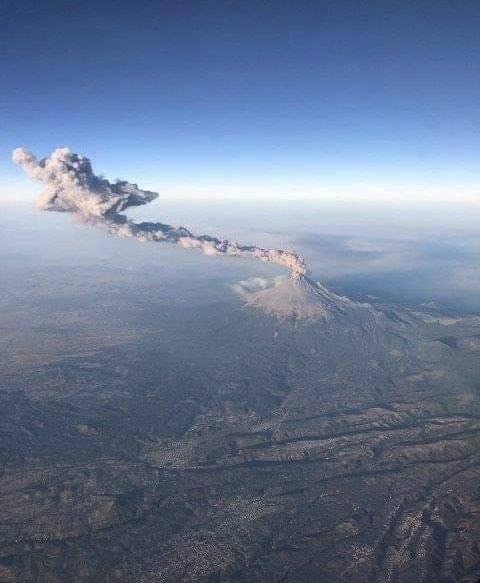 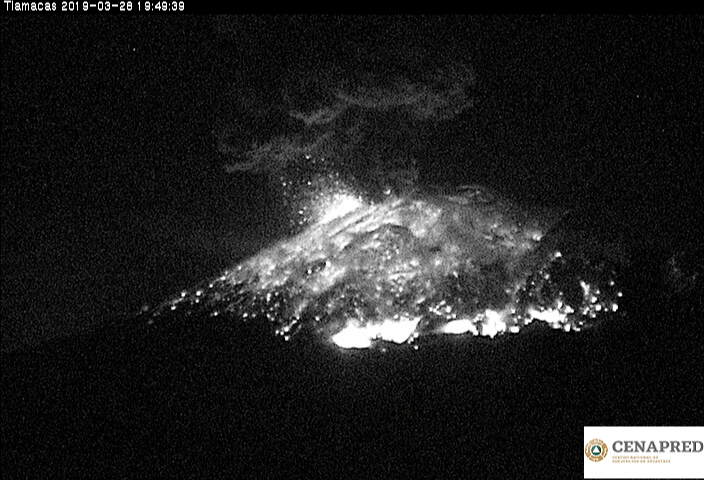 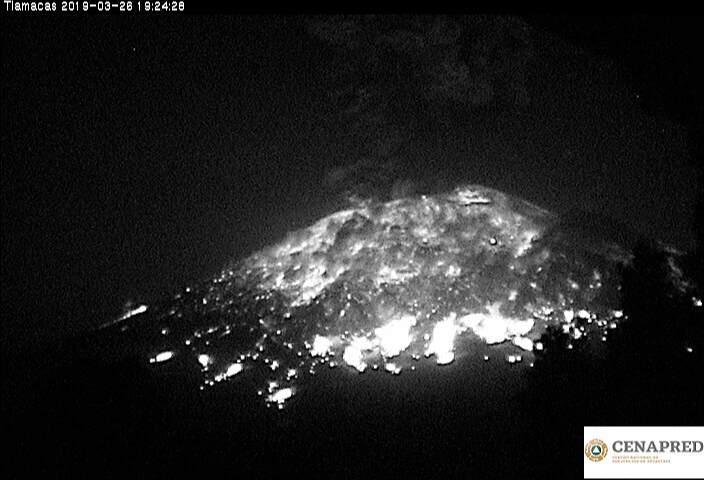 26 marzo 2019
28 marzo 2019
28 marzo 2019
Localización explosión 26 marzo
mediante inversión por amplitud
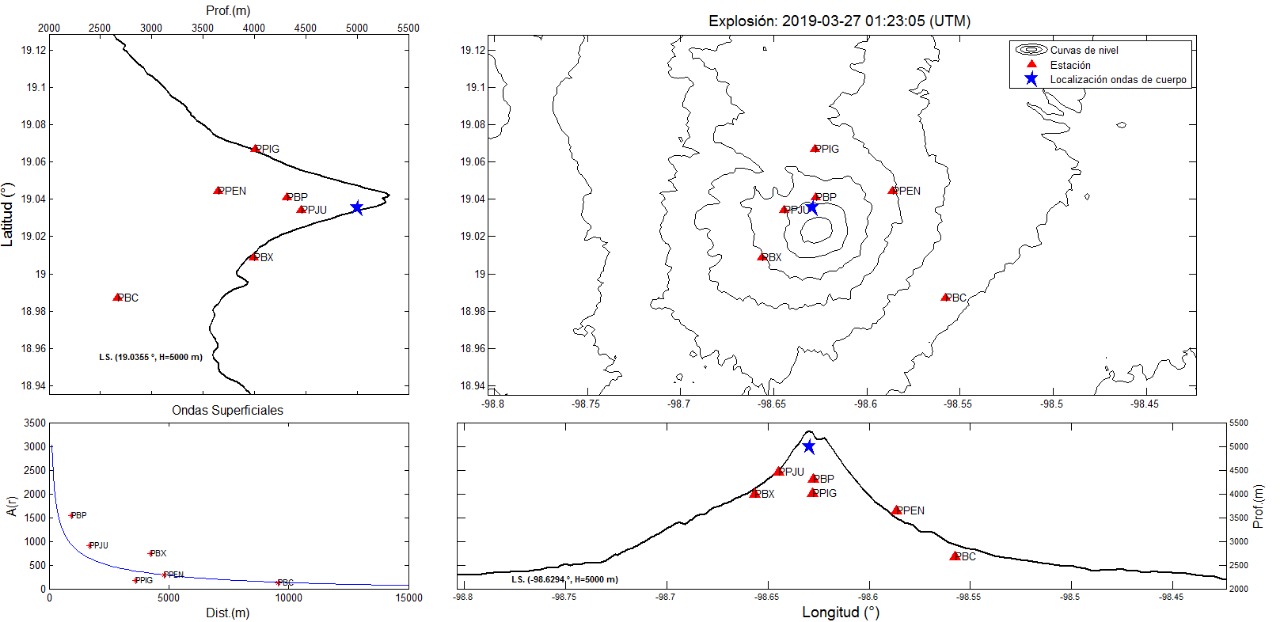 Explosiones a partir del 14 de febrero con amplitud mayor a 400 µm/s [Juncos HHN]
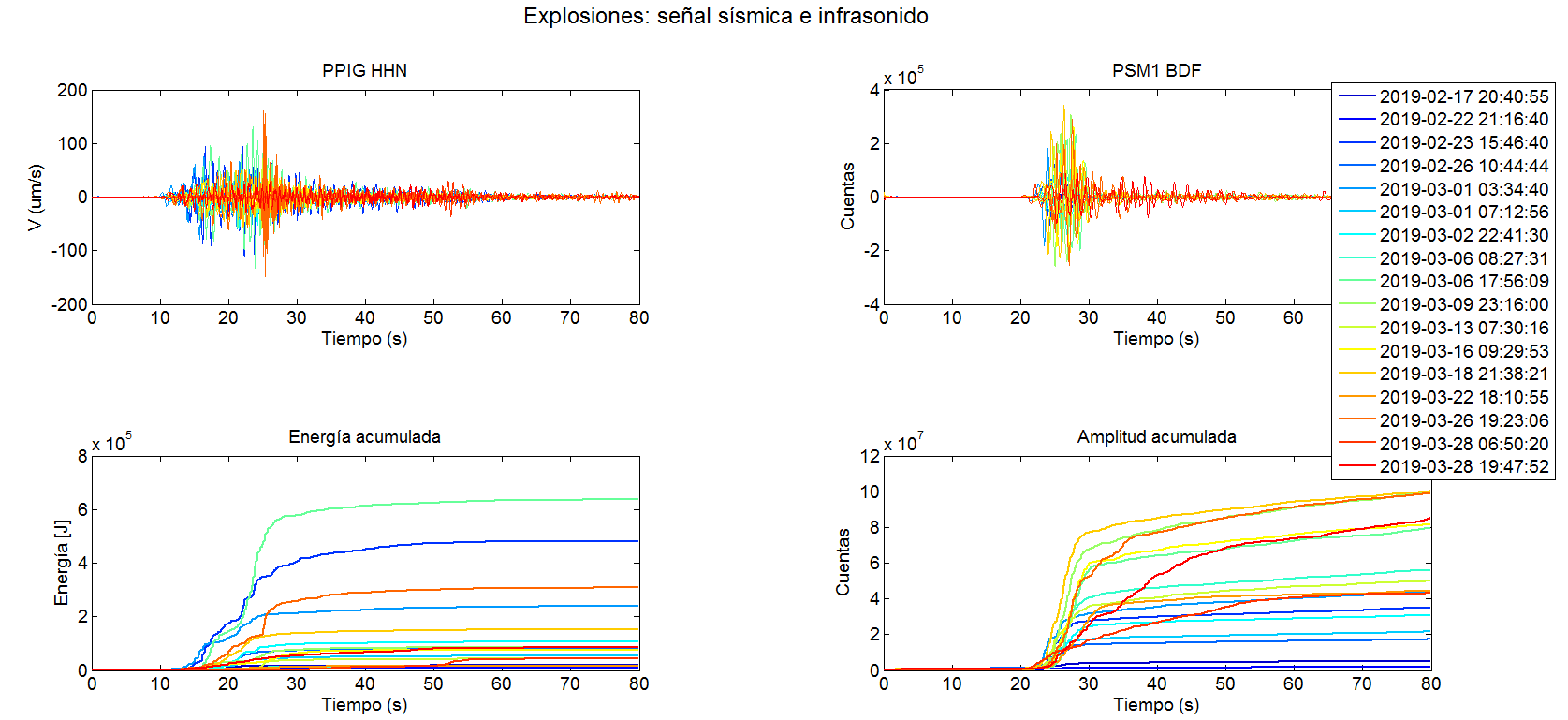 Explosiones a partir del 14 de febrero con amplitud mayor a 400 µm/s [Juncos HHN]
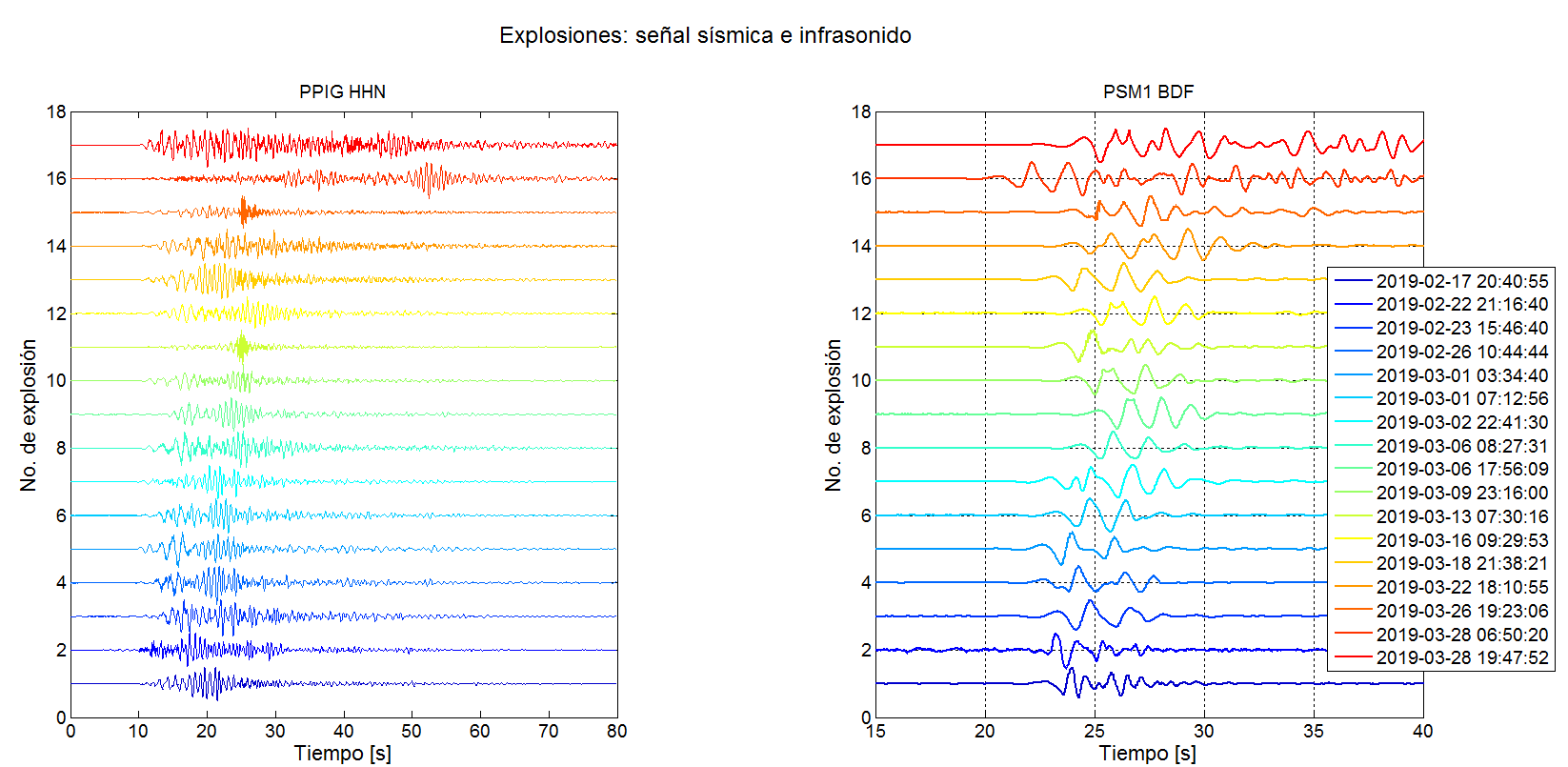 +
?
+
+
+ Primeros arribos
+
+
+
+
+
+
+
+
+
+
+
+
+
+
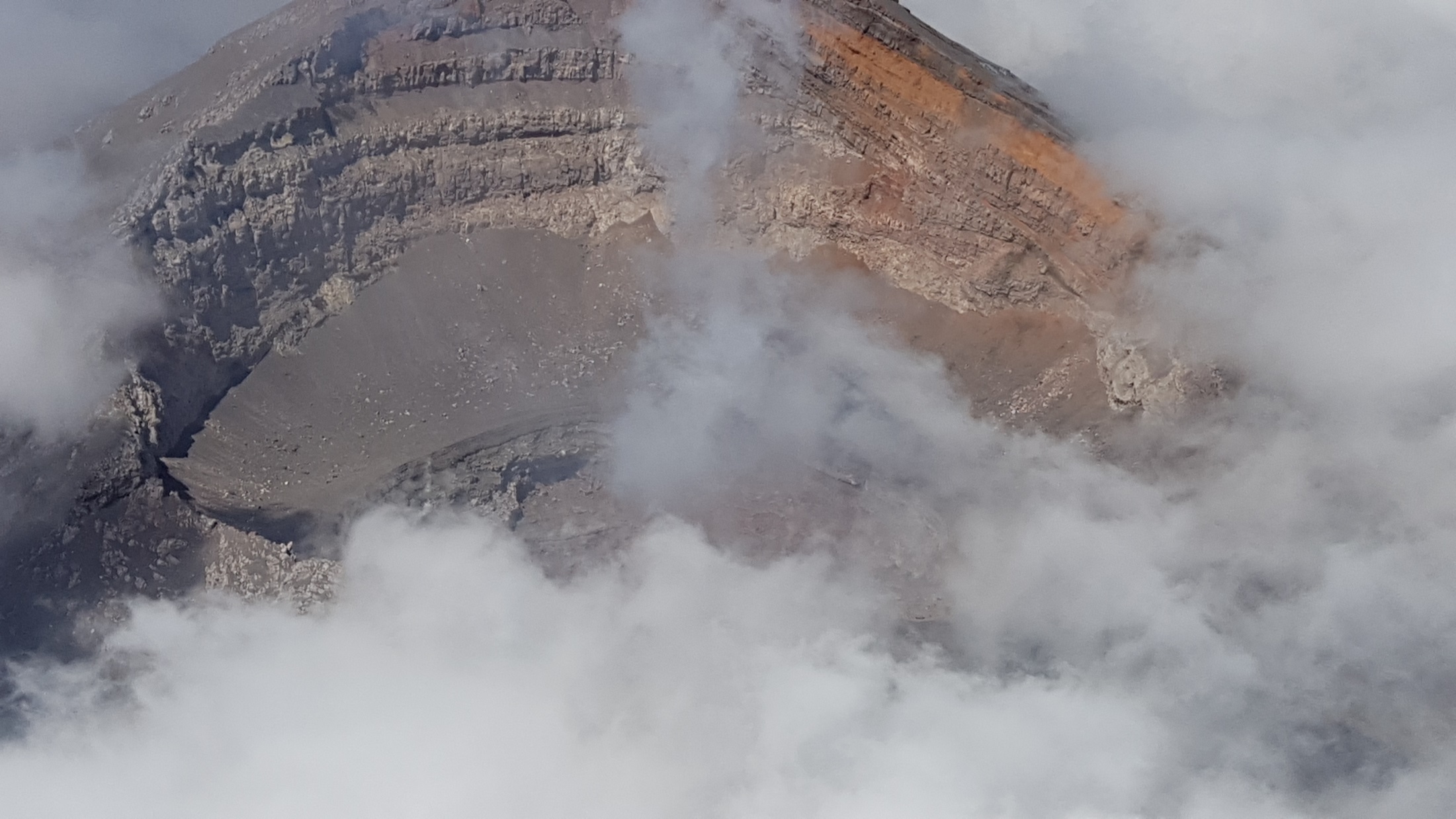 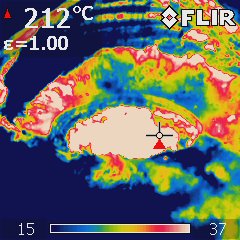 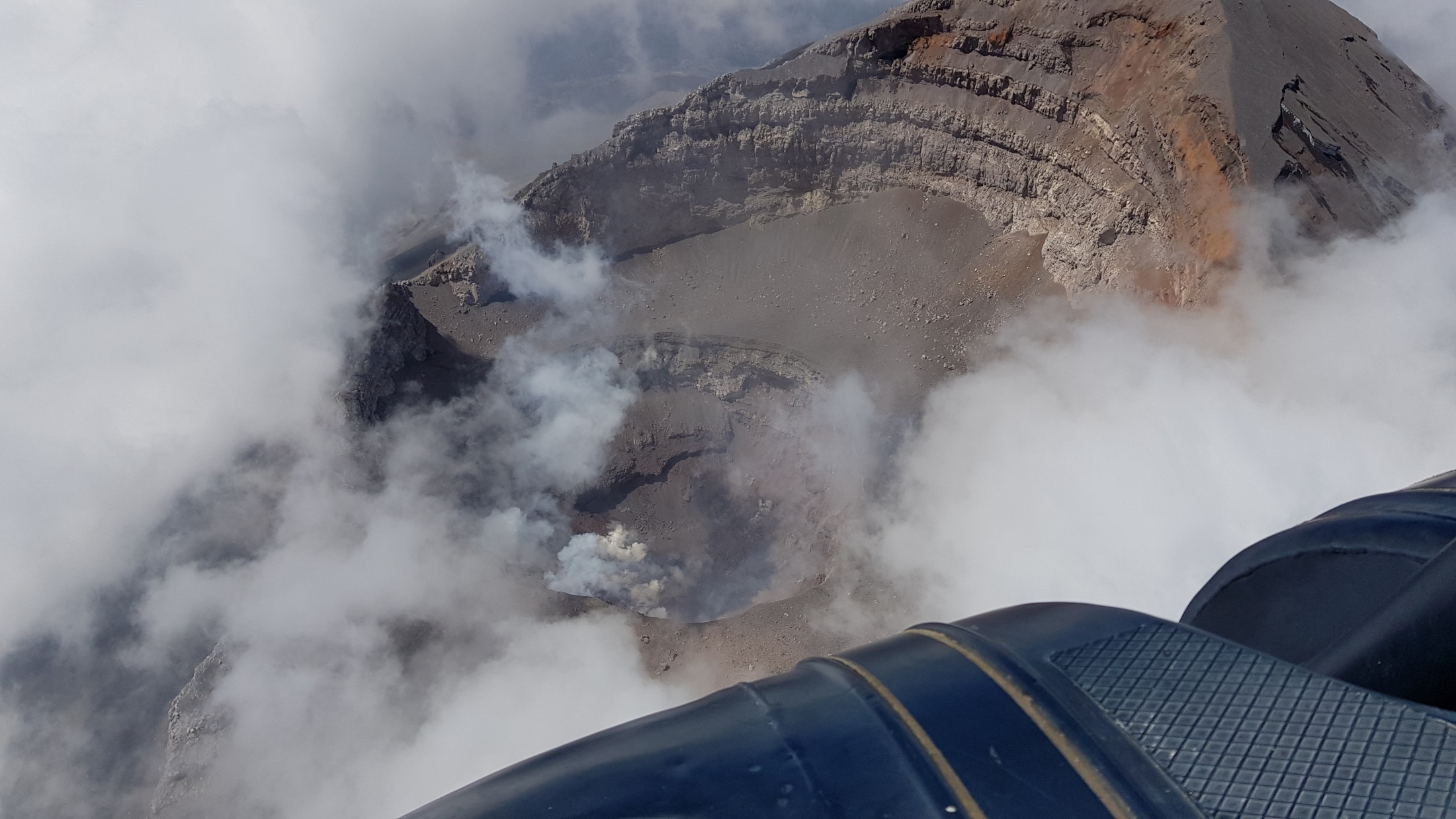 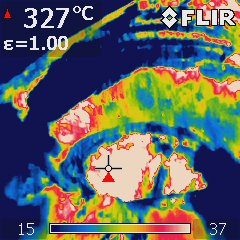 30 marzo 2019
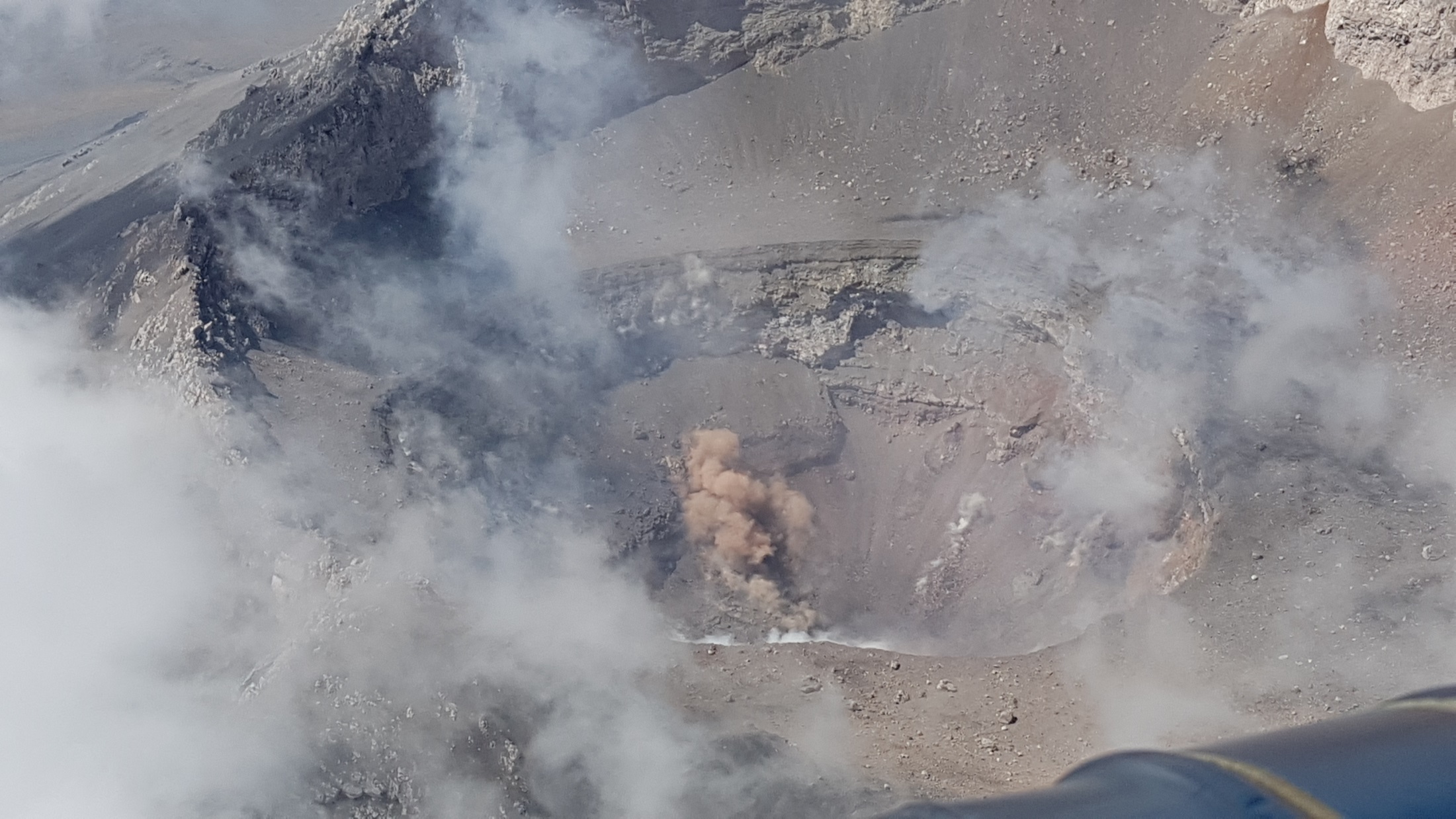 30 marzo 2019
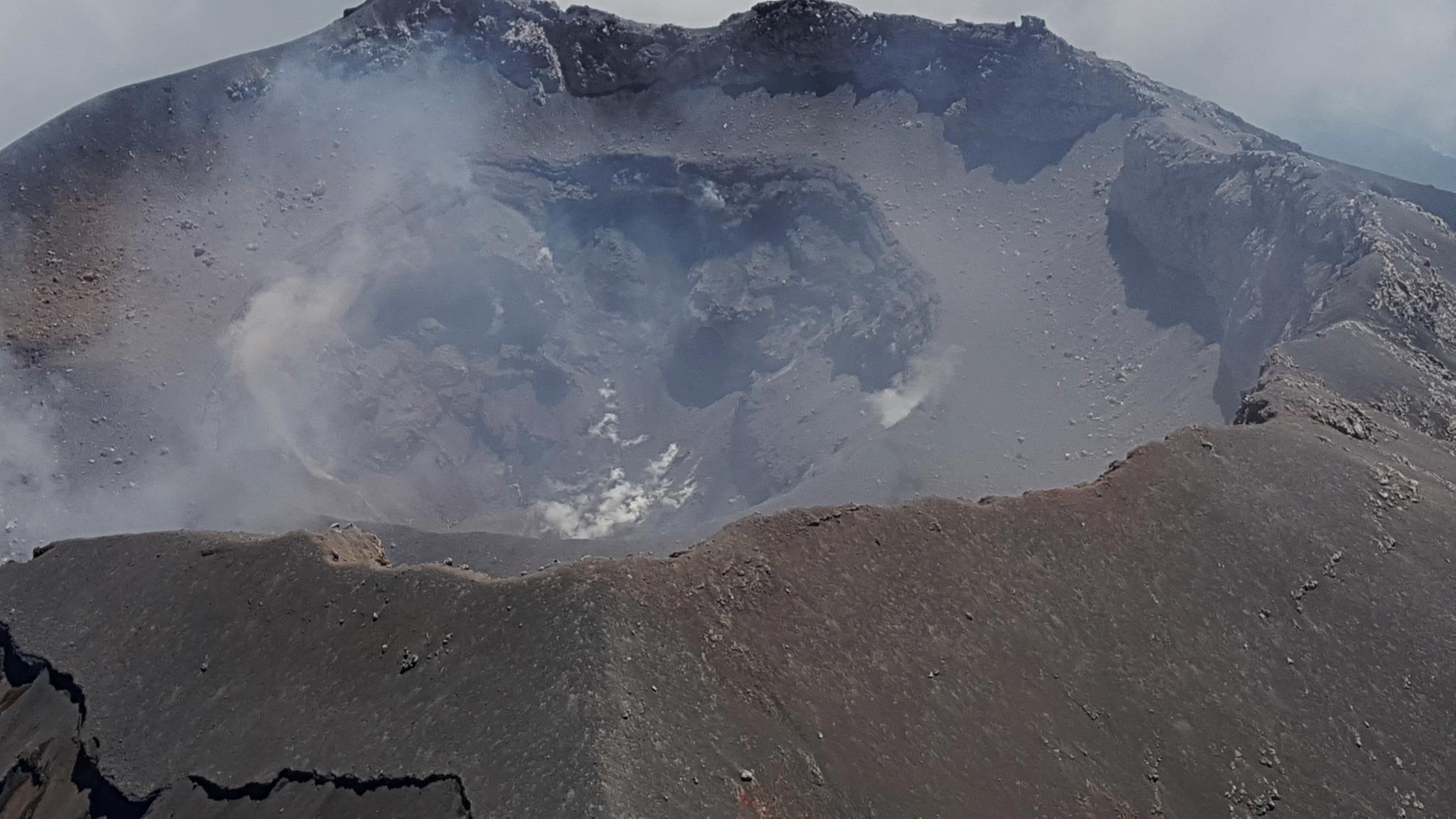 30 marzo 2019
Sobrevuelo del 30 de marzo de 2019
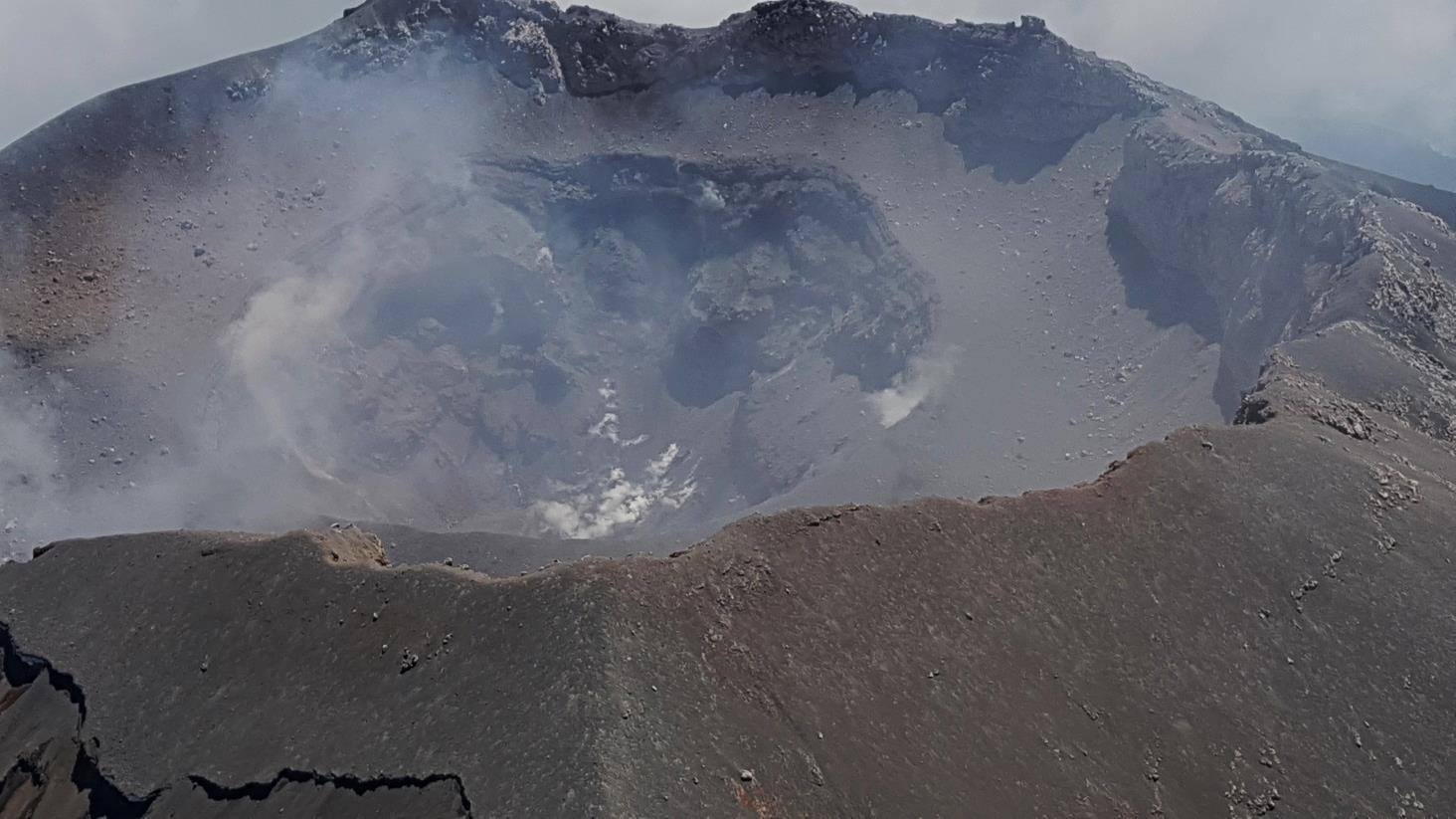 300 m
350 m
Sobrevuelo del 15 de marzo: 300 m diámetro. Profundidad  130 m
Juncos
Chipiquixtle
Canario
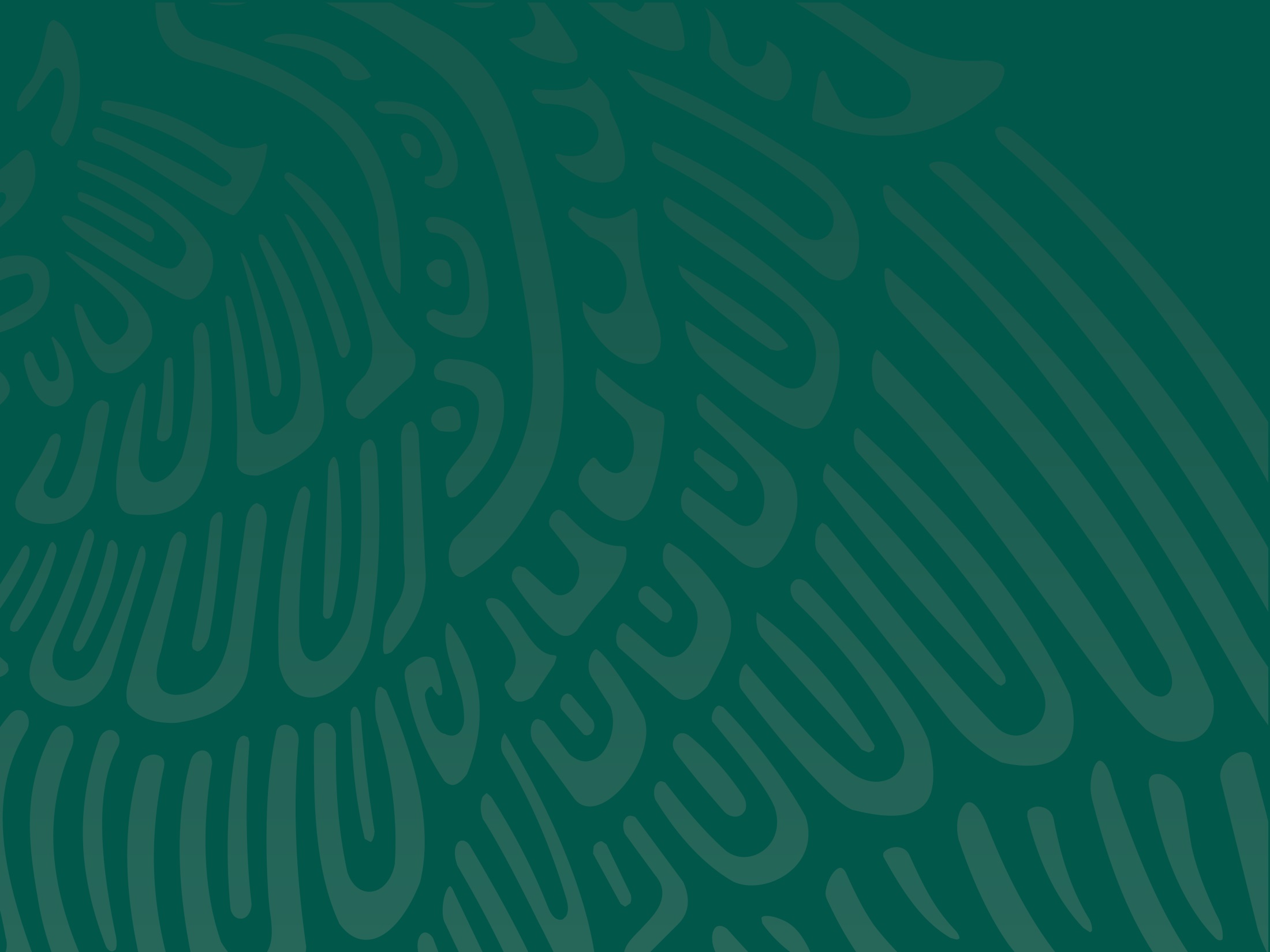 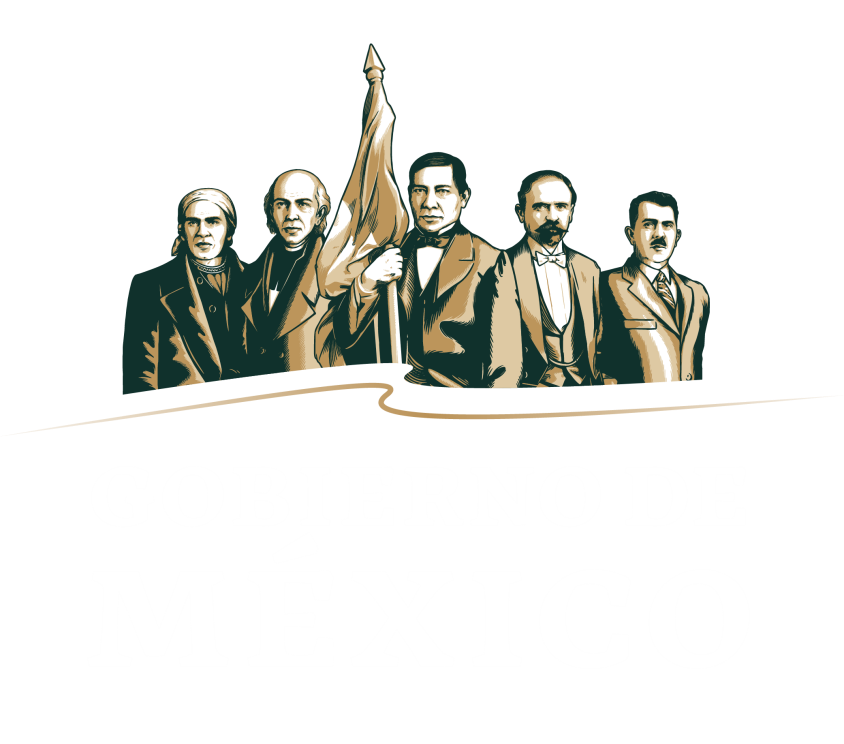 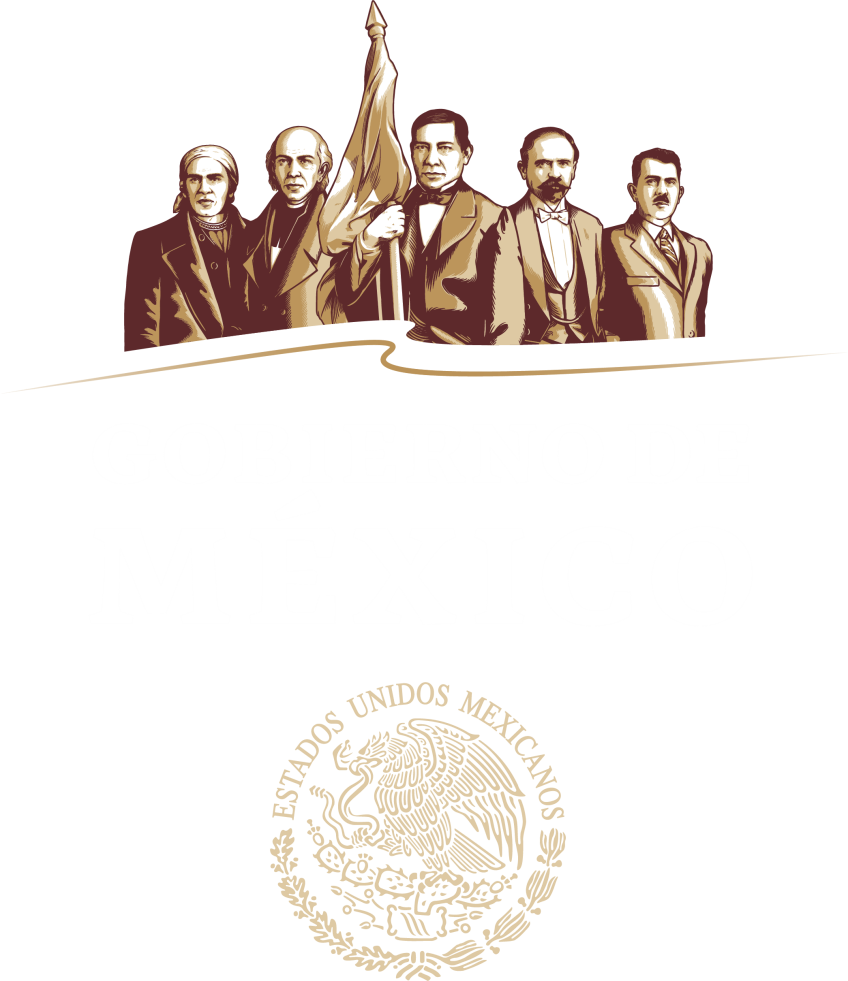